2026国际草原与牧民年联盟结构
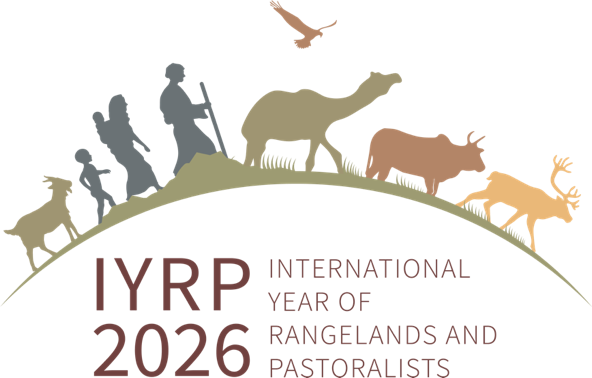 IYRP 通用电子名录
~800个通讯地址供参考
全球秘书处
共同主席
通讯小组协调员
工作小组协调员
网站和列表管理员
国际支持小组(ISG)
~465个活跃的合作伙伴，包括GCG成员和国际秘书处
国际协调小组(GCG)
~50名成员代表，包括全球秘书处、RISG主席和主要支持组织的代表：
蒙古政府、粮农组织（FAO）、国际干旱地区农业研究中心（ICARDA）、国际土地研究中心（ILC）、国际水稻研究所（ILRI）、世界自然保护联盟（IUCN）、联合国环境规划署（UNEP）、世界农业知识管理计划（WAMIP）
工作小组
植树造林
生物多样性
气候变化
性别平等
土地退化零增长(LDN)
土地保有权和公共用地
放牧经济
水资源
青年
全球交流团队
IYRP 地区支持小组(RISGs)